Early Civilizations
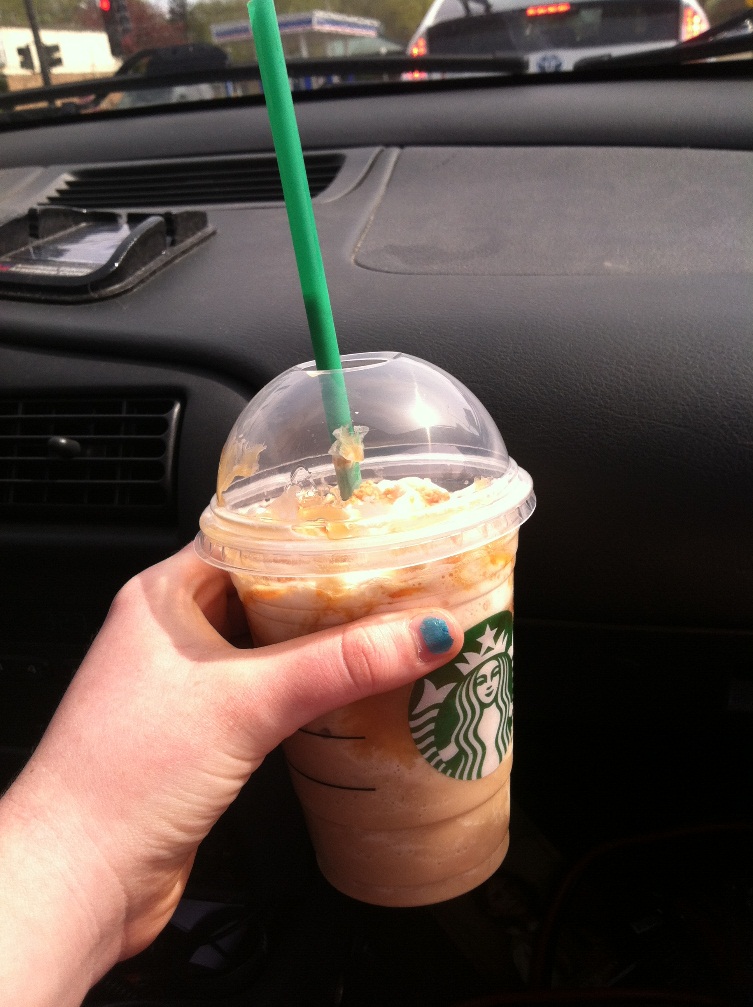 Characteristics of a Civilization
Production of Surplus food
Some type of government
Specialization of Labor

Calender
Form of writing
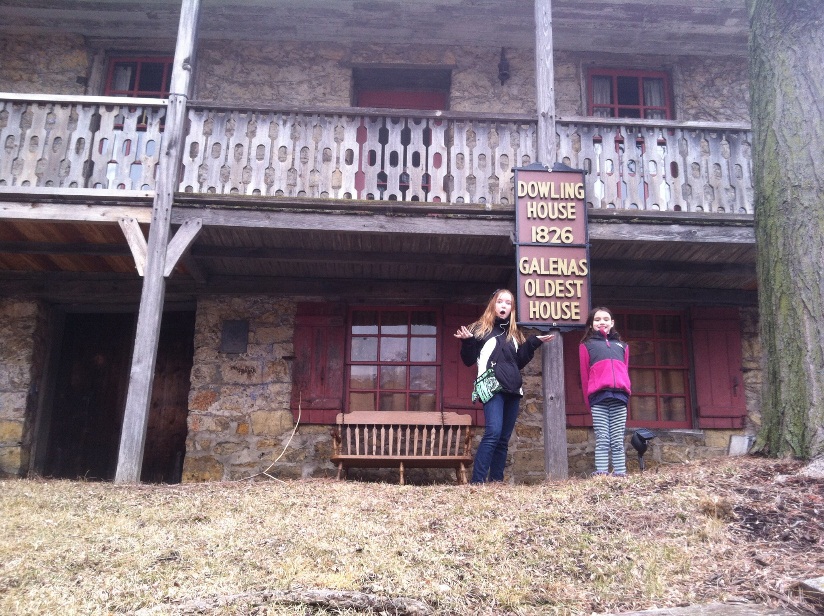 The Key to Understanding History
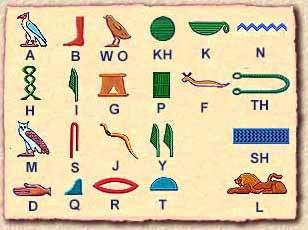 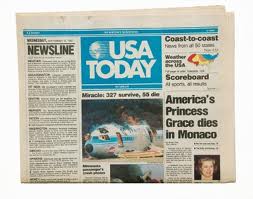 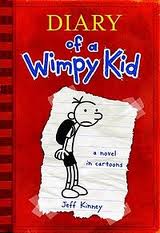 The Key to Understanding History
“Probably” the single most important advancement in the development of Western Civilization and Culture
The invention of writing (by the Sumerians) 

Why??????????
What Is History, and Why?
Historians examine a variety of evidence.
Primary Sources (what are they??)
Examples
Manuscripts
Inscriptions
Statistics
Nonliterary Sources
Archaelogy
Jamestown Dig
Otzi the Iceman
Reliability: How do we know?
Historians must try to distinguish between reliable and unreliable evidence (How?)
Historians use evidence to establish facts or  explain the meaning of their findings- (Examples)
A number of factors complicate our efforts to arrive at an accurate understanding of the past.